Creating Godly Families
Friday, 7:00 PM	Origin of the Family: Eden and the Fall
Saturday 9:30 AM	Male Temperament & Assigned Roles (Men)
Saturday 10:30 AM	God’s Pattern of Fatherhood (Men)
Saturday, 2:00 PM	“I am my Beloved’s,” Song of Songs (Adults)
Saturday, 7:00 PM	Godly Families in a Fallen World (All)
Sunday, 9:30 AM	Teaching Children Diligently: Driving out Folly
Sunday, AM Sermon	The Secret of Successful Leadership
Sunday, 3:30 PM	Spirit-led Decision Making
1
Spirit-led Decision Making
Bargersville – March 2022
2
Jeremiah 7:5-10
5 	Thus says the Lord:
	“Cursed is the man who trusts in manAnd makes flesh his strength,Whose heart departs from the Lord.
6 	For he shall be like a shrub in the desert,And shall not see when good comes,But shall inhabit the parched places in the wilderness,In a salt land which is not inhabited.
7 	“Blessed is the man who trusts in the Lord,And whose hope is the Lord.
8 	For he shall be like a tree planted by the waters,Which spreads out its roots by the river,And will not fear when heat comes;But its leaf will be green,And will not be anxious in the year of drought,Nor will cease from yielding fruit.
9 	“The heart is deceitful above all things,And desperately wicked;Who can know it?
10 I, the Lord, search the heart,I test the mind,Even to give every man according to his ways,According to the fruit of his doings.
3
Decision-Making
Most decisions are not obvious choices between good and evil (explicit commands).
Most major decisions are not obvious choices between good and evil.
Is that because some choices:
Are religious (God’s) requirements vs private (mine)?
Put my life “out of balance”?
[Is this a “Living Sacrifice” (Rom 12:1)?]
Leads to questions like: “Is it a sin to…”
4
“Do you think it’s a sin to…”
Miss one worship service?  (Even Wednesday night?)
Take one drink of alcohol?
Watch a movie that contains immorality and profanity?
Form my closest relationships with non-Christians?
Go to establishments/events where there is drinking (though I don’t)?
Date a non-Christian?
Marry a non-Christian?
Get a tattoo?
Divorce an unfaithful spouse?
Take a job and move where there is no church?
Spend a large portion of my time on entertainment?
Stay on social media or binge watch TV for hours?
Spend lots of money on vacations, hobbies, toys, sports…?
5
Romans 8 – Two Ways of Thinking…
5 	For those who live according to the flesh set their minds on the things of the flesh, but those who live according to the Spirit, the things of the Spirit. 
6 	For to be carnally minded is death, but to be spiritually minded is life and peace… 
10 	And if Christ is in you, the body is dead because of sin, but the spirit is life [spirit is alive – NAS] because of righteousness. 
11 	But if the Spirit of Him who raised Jesus from the dead dwells in you, He who raised Christ from the dead will also give life to your mortal bodies through His Spirit who dwells in you.
6
Philippians 3 – Just Two Ways of Thinking
15 Therefore let us, as many as are mature, have this mind; and if in anything you think otherwise, God will reveal even this to you. 16Nevertheless, to the degree that we have already attained, let us walk by the same rule, let us be of the same mind. 
17 Brethren, join in following my example, and note those who so walk, as you have us for a pattern. 18 For many walk, of whom I have told you often, and now tell you even weeping, that they are the enemies of the cross of Christ: 19whose end is destruction, whose god is their belly, and whose glory is in their shame—who set their mind on earthly things. 20 For our citizenship is in heaven, from which we also eagerly wait for the Savior, the Lord Jesus Christ, 21who will transform our lowly body that it may be conformed to His glorious body, according to the working by which He is able even to subdue all things to Himself.
7
Colossians 3 – “Whatever You Do”
1	If then you were raised with Christ, seek those things which are above, where Christ is, sitting at the right hand of God. 2Set your mind on things above, not on things on the earth. 3 For you died, and your life is hidden with Christ in God…
5 	Put to death your members which are on the earth: fornication, uncleanness, passion, evil desire, and covetousness, which is idolatry…
12 Therefore, as the elect of God, holy and beloved, put on…
14 But above all these things put on love…
15 And let the peace of God rule in your hearts… 
16 Let the word of Christ dwell in you richly in all wisdom
17 And whatever you do in word or deed, do all in the name of the Lord Jesus…
8
Paul’s Decision
3rd Journey (Acts 18:23) through Galatia to Ephesus (19:1)
~3 years spent in Ephesus (18:10; 20:31)
After the “word…grew mightily,” Paul decided on a plan (19:20-21).
From Ephesus Paul went to Greece – 3 months (20:2).
Romans was written from Corinth.
Paul returned through Macedonia, collecting the gifts for the Judean saints (20:3-4).
When these things were accomplished, Paul purposed in the Spirit, when he had passed through Macedonia and Achaia, to go to Jerusalem, saying, "After I have been there, I must also see Rome.”  (Acts 19:21)
9
Paul’s Reasons for His Decision
When these things were accomplished, Paul purposed in the Spirit, when he had passed through Macedonia and Achaia, to go to Jerusalem, saying, "After I have been there, I must also see Rome.”  (Acts 19:21)
Reasons to Go to Rome:
II Cor 5:9  Therefore we make it our aim, whether present or absent, to be well pleasing to Him. 10For we must all appear before the judgment seat of Christ, that each one may receive the things done in the body, according to what he has done, whether good or bad.

Acts 9:15-16  But the Lord said to him, "Go, for he is a chosen vessel of Mine to bear My name before Gentiles, kings, and the children of Israel. 16 "For I will show him how many things he must suffer for My name's sake."
Please God
Preach Christ to Gentiles, et al.
10
Paul’s Reasons for His Decision
Reasons to Go to Rome:
Rom 15:20, 22-25, 28,32  20 And so I have made it my aim to preach the gospel, not where Christ was named, lest I should build on another man's foundation… 
22 For this reason I also have been much hindered from coming to you. 23 But now no longer having a place in these parts, and having a great desire these many years to come to you, 24 whenever I journey to Spain, I shall come to you. For I hope to see you on my journey, and to be helped on my way there by you, if first I may enjoy your company for a while. 25 But now I am going to Jerusalem to minister to the saints. …
28 Therefore, when I have performed this and have sealed to them this fruit, I shall go by way of you to Spain…
32  that I may come to you with joy by the will of God, and may be refreshed together with you.
Preach where Christ not named
Be helped to go to Spain
Enjoy company of Christians
Go by way of you to Spain
Be refreshed with you
11
Paul’s Reasons for His Decision
Reasons to Go to Rome:
Rom 1:9-15   9 For God is my witness, whom I serve with my spirit in the gospel of His Son, that without ceasing I made mention of you always in my prayers.  10 making request if, by some means, now at last I may find a way in the will of God to come to you.  11 For I long to see you, that I may impart to you some spiritual gift, so that you may be established –  12that is, that I may be encouraged together with you by the mutual faith both of you and me. 13 Now I do not want you to be unaware, brethren, that I often planned to come to you (but was hindered until now), that I might have some fruit among you also, just as among the other Gentiles. 14 I am a debtor both to Greeks and to barbarians, both to wise and to unwise. 15 So, as much as is in me, I am ready to preach the gospel to you who are in Rome also.
Impart Gifts; Establish them
Be Encouraged
Have fruit among Romans
Preach the Gospel in Rome
12
Paul’s Reasons to Go to Rome
Preach where Christ not named
Please God
Impart Gifts; Establish them
Be helped to go to Spain
Preach Christ to Gentiles, et al.
Be Encouraged
Enjoy company of Christians
Have fruit among Romans
Note:
Some enable others
Some are incidental
Some benefit himself
Some benefit others
One is foundational
Go by way of you to Spain
Preach the Gospel in Rome
Be refreshed with you
13
[Speaker Notes: Note that some are supported by others:  e.g., why does he want to go to Spain
Some are opportunistic (maybe less important), others are more essential
Pleasing God is foundational
Some benefit himself, some benefit others.]
Paul’s Reasons to Go to Rome
9. Be Helped to go to Spain  (Rom 15:24, 28)
8. Enjoy & be Refreshed by Roman Christians (Rom 15:24, 32)
7. Be Encouraged Himself  (Rom 1:12)
6. Give Spiritual Gifts to Christians  (Rom 1:11)
5. Bear Fruit (Teach Christians) in Rome  (Rom 1:13)
4. Preach in Rome  (Rom 1:15)
3. Preach in New Places (Like Spain)  (Rom15:20)
2. Preach to Gentiles  (Acts 9:15,16)
1. Please God  (II Cor 5:9)
14
WHY?
HOW?
Paul’s Decision Structure
Most likely to change, when they do not satisfy lower-level goals
Go to Rome
Be Encouraged & Refreshed by Saints in Rome
Preach in Rome
Impart
Gifts
[be helped to] Go to Spain
Grow & Be Encouraged
Himself
Strengthen Others
Preach to Gentiles (in New Places)
Save Self
Save Others
Please God (II Cor 5:9)
Most Important, & Unchanging Goals
15
Decisions Guided by the Flesh (example)
. . . . .
Stay
Healthy
Get an Education
WHY?
Join Clubs
Join a Church
CivicService
Buy a House
GoodJob
Meet
People
Be Popular
Good Income & Investments
HOW?
Marry & Have a Family
Other Relationships
Get Power
Get
Money
Sexual Partner
“Fun” Friends
“Fun” Activities
Have (lots of) Things
Pleasure – Be Happy
16
Spirit-Led Decision Structure (example)
Go to School
Learn life  Skills
Exercise
Recreation /Hobbies
WHY?
Get 
Training
Have a Job
Have a House
Stay Healthy
Devel. Social Skills
Build My Skills
Support/ Care for
 Family
(Have Time for Spiritual Activities)
Social
Activities
HOW?
Personal
Devotion
Work in a Church
Marry
Have Children
Have Friends
Grow & be Encouraged
Spiritually
Care for Others
Edify Others
Teach Others
Save Self
Save Others
Please God (II Cor 5:9)
17
Decisions Guided by the Flesh(Who is this?)
. . . . .
Stay
Healthy
Get an Education
WHY?
Join Clubs
Join a Church
Good Job
Buy a House
Civic Service
Meet
People
Be Popular
Good Income & Investments
HOW?
Marry & Have a Family
Other Relationships
Get Power
Get
Money
Sexual Partner
“Fun” Friends
“Fun” Activities
Have (lots of) Things
Pleasure – Be Happy
18
What Makes a Good Decision?
Its Popularity?
Its Outcome?
The lot is cast into the lap, But its every decision is from the Lord.  (Prov 16:33)
Many are the plans in a person’s heart, But it is the Lord’s purpose that prevails.. (Prov 19:21, NIV)
Come now, you who say, “Today or tomorrow we will go to such and such a city, spend a year there, buy and sell, and make a profit”; 14 whereas you do not know what will happen tomorrow. For what is your life? It is even a vapor that appears for a little time and then vanishes away. 15 Instead you ought to say, “If the Lord wills, we shall live and do this or that.” (James 4:13-15)
19
What Makes a Good Decision?
Its Popularity?
Its Outcome?
Its Motives
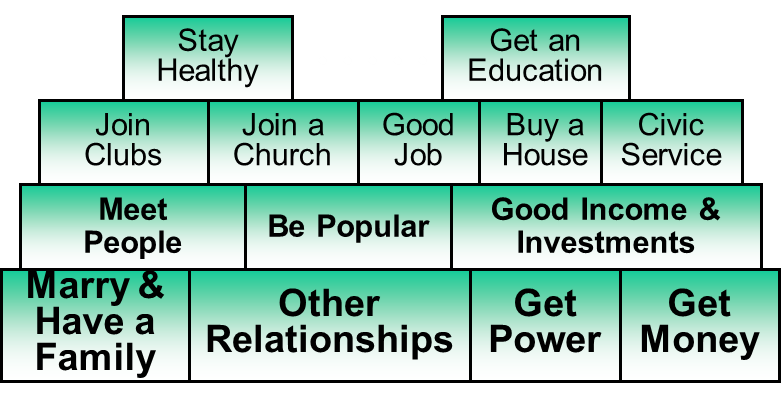 Why?
20
Symptoms of the Mind of the Flesh
I don’t see anything wrong with…  no harm done…
But it makes me happy.  
I just really [do/don’t] like it.
I don’t think I should be required to…
I have a right to…  That’s my personal business...
Nobody would expect me to…  
Everyone else is doing it.
I don’t see any Bible verse that says it’s wrong…
That’s too fanatical. You’ve got to have balance…
Surely God wouldn’t expect me to…
[so-and-so] Does it, and it works out well for them.
21
“Do you think it’s a sin to…”
Miss one worship service?  (Even Wednesday night?)
Take one drink of alcohol?
Watch a movie that contains immorality and profanity?
Form my closest relationships with non-Christians?
Go to establishments/events where there is drinking (though I don’t)?
Date a non-Christian?
Marry a non-Christian?
Get a tattoo?
Divorce an unfaithful spouse?
Take a job and move where there is no church?
Spend a large portion of my time on entertainment?
Stay on social media or binge watch TV for hours?
Spend lots of money on vacations, hobbies, toys, sports…?
Why would you do it?
22
Judging our Decisions
What makes a good decision?
Popularity, Acceptability?
A “Successful” Outcome?
God judges the heart
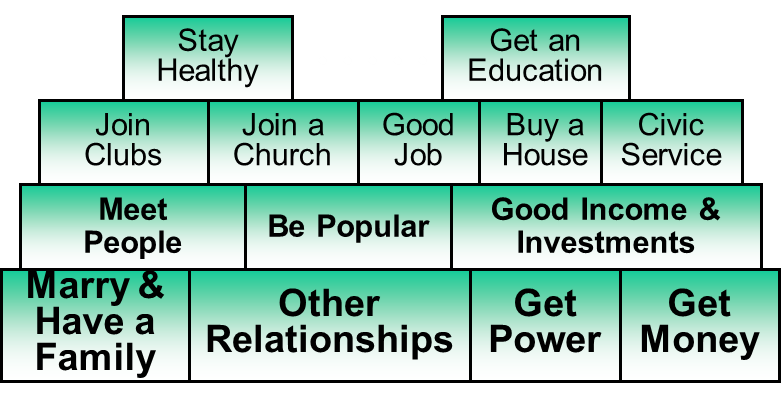 And [Jesus] said to them, “You are those who justify yourselves before men, but God knows your hearts. For what is highly esteemed among men is an abomination in the sight of God.” (Lk 16:15)
Every way of a man is right in his own eyes,But the Lord weighs the hearts.  (Prov 21:2)
Why?
23
Jeremiah 17:9-10
“The heart is deceitful above all things,And desperately wicked;Who can know it?10 I, the Lord, search the heart,I test the mind,Even to give every man according to his ways,According to the fruit of his doings.
24